Transportation (1)المُوَاصَلات
Dr. Ehab Atta
1
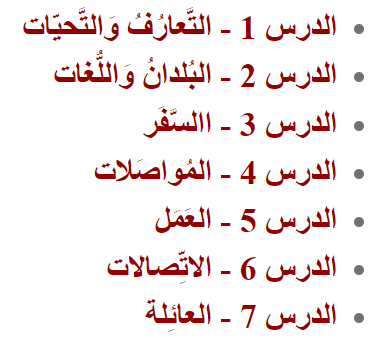 2
الـمُوَاصَلَات
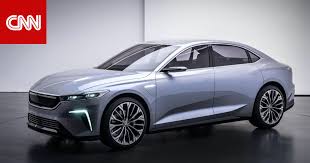 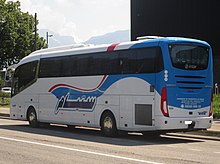 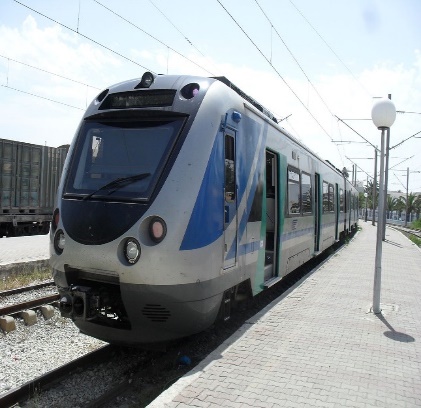 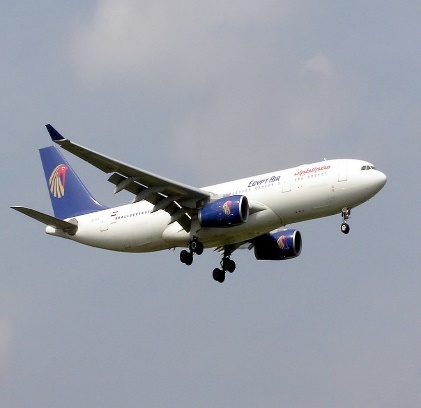 حَافِلَة
سيّارة
قِطَار
طَائِرَة
3
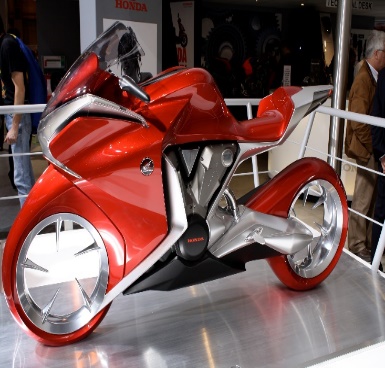 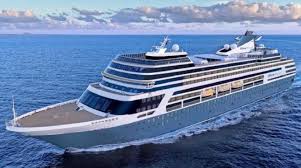 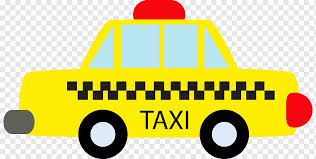 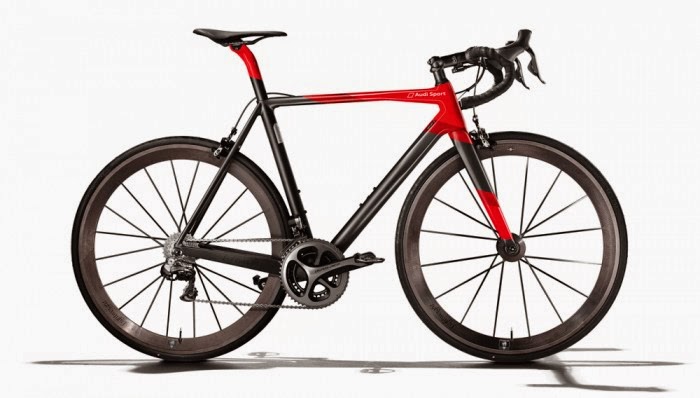 دَرَّاجةٌ نَارِيَّة
دَرَّاجة
سَفينَة
سيَّارةُ أُجْرة
4
هذه الصورة بواسطة كاتب غير معروف مرخصة بالاسم CC BY-SA
أَذْهبُ إلى الجامعةِ بِالحافِلةِ
كيْفَ تذهبُ إلى الجامعةِ ؟
أذهبُ إلى المكتبةِ بالسيارة
كيْفَ تذهبينَ إلى الـمَكْتبةِ ؟
أذهبُ إلى السّوقِ بالقِطَارِ
كيْفَ تذهبينَ إلى الـسُّوقِ؟
5
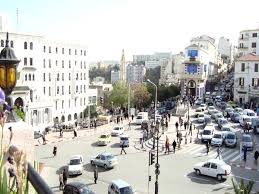 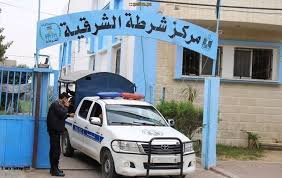 قِسْمُ الشُّرْطَة
وَسَط المَدِينَة
مَركزُ الشُّرْطَة
مَركزُ المَدِينَة
قِسْمُ الشُّرْطَةِ خلفَ المدْرَسةِ
بيتُنا قريبٌ مِن وَسَطِ المَدِينَةِ
6
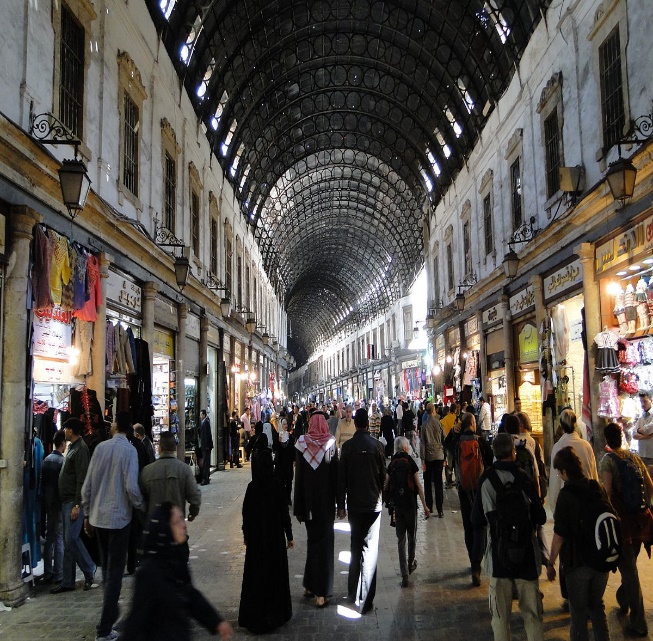 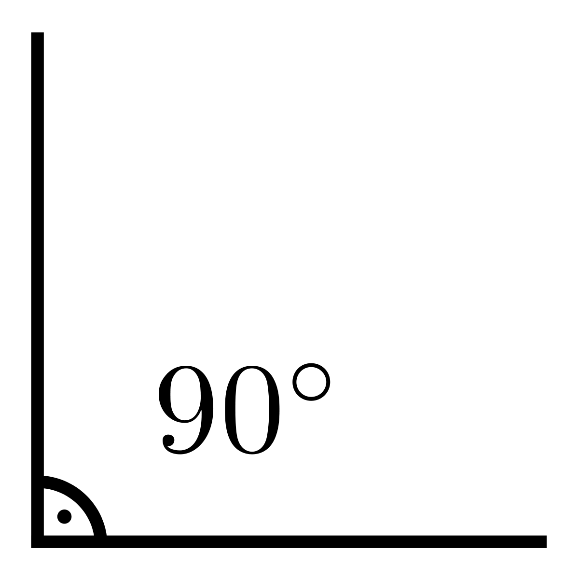 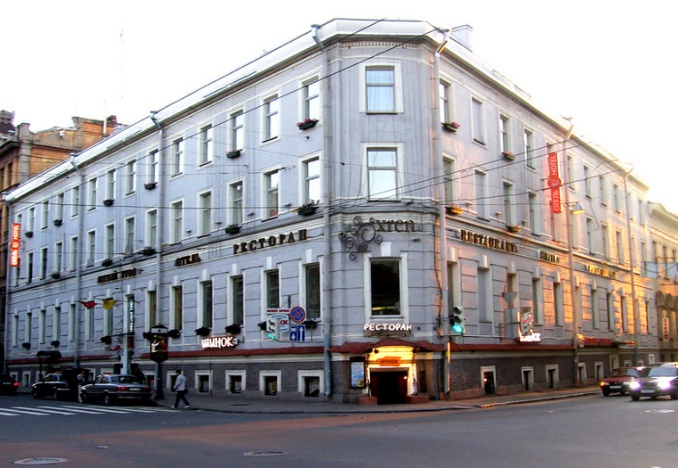 زَاوِيَة
زَاوِيَة الشَّارِع
سُوق
7
أين السوق ؟
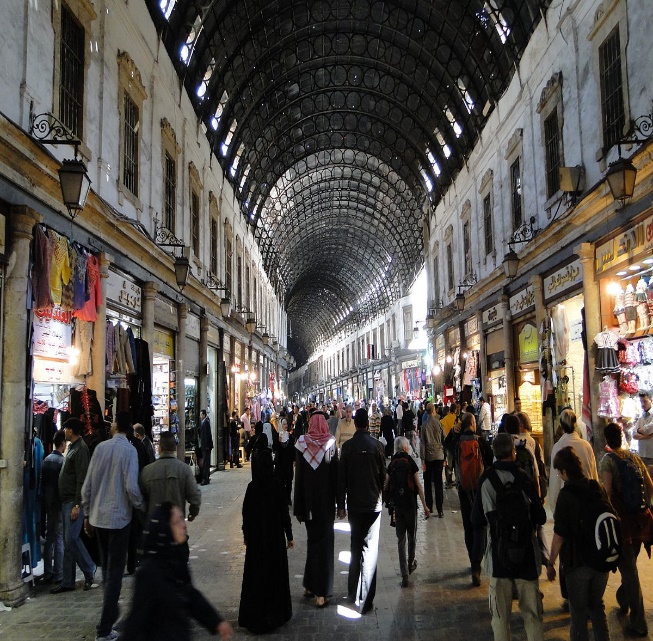 السُّوق في وَسَطِ المَدينةِ

السُّوقُ قريبٌ مِن قِسْمِ الشُّرطةِ
8
أسْكُنُ في وَسَطِ الـمَدينةِ أمامَ الـمَكْتبةِ

أسْكُنُ في بِناءٍ شَمالَ قِسْمِ الشُّرْطَةِ
أين تَسْكُنُ بالضبط؟
السّاعة التَّاسِعَةُ

السَّاعةُ العاشِرَةُ والنِّصفُ
كَمِ السّاعةُ بالضبط؟
9
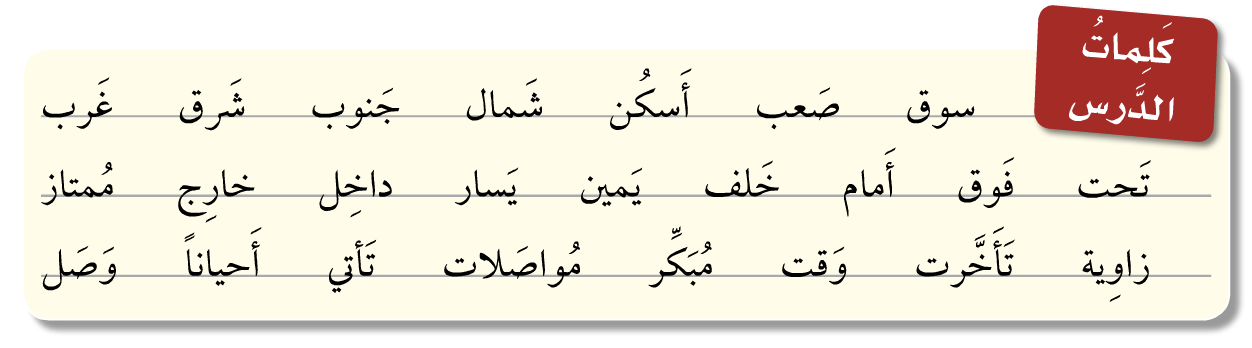 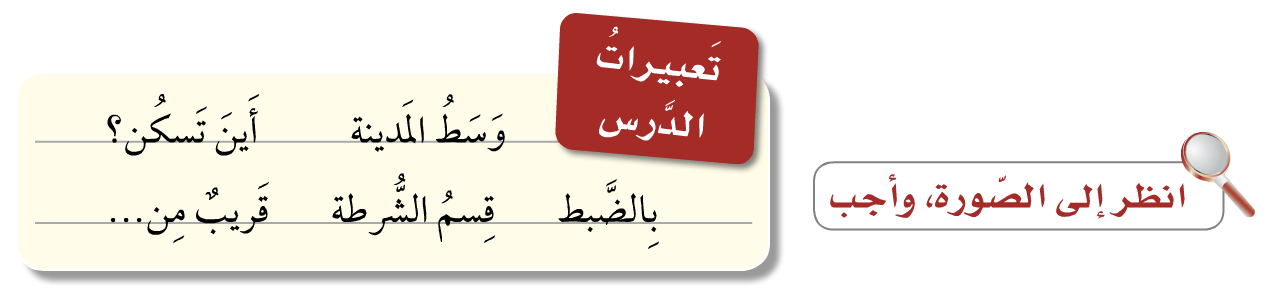 10
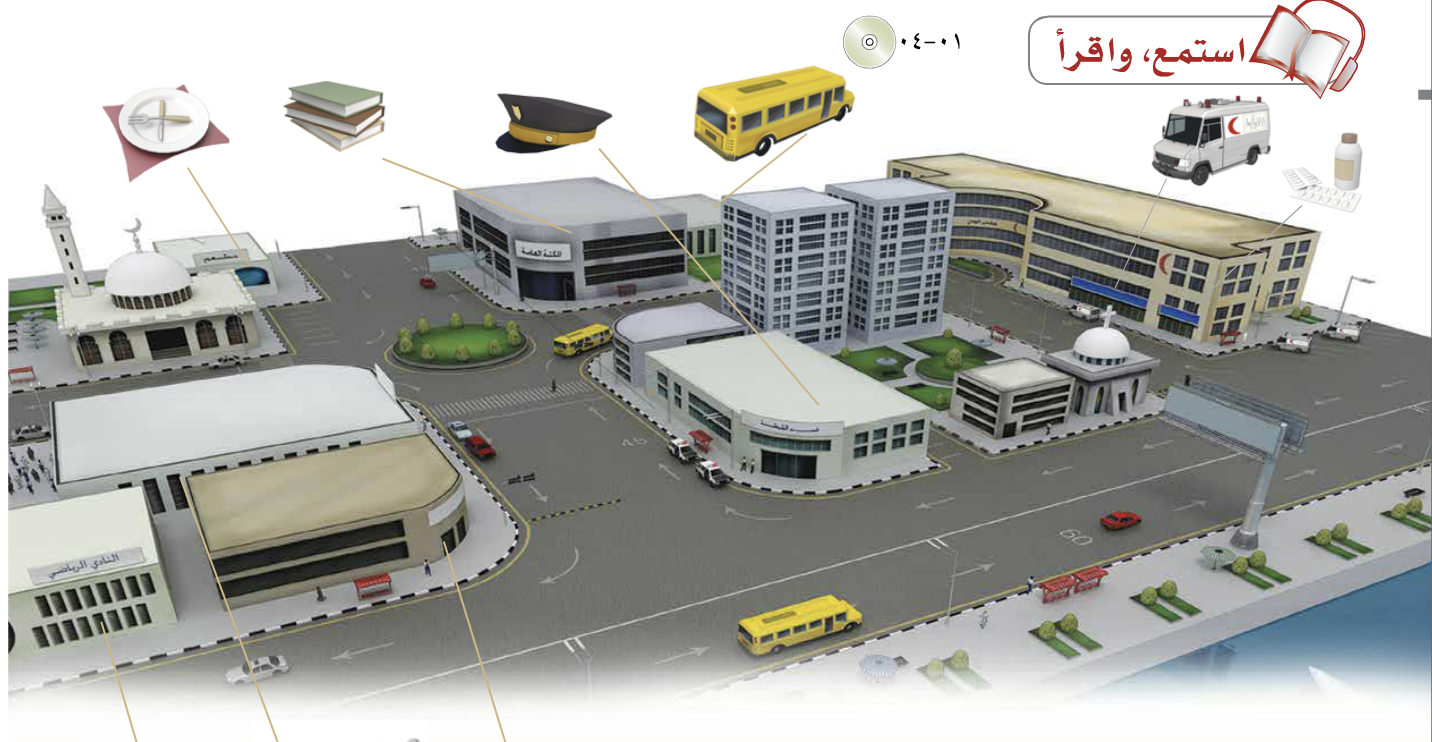 11
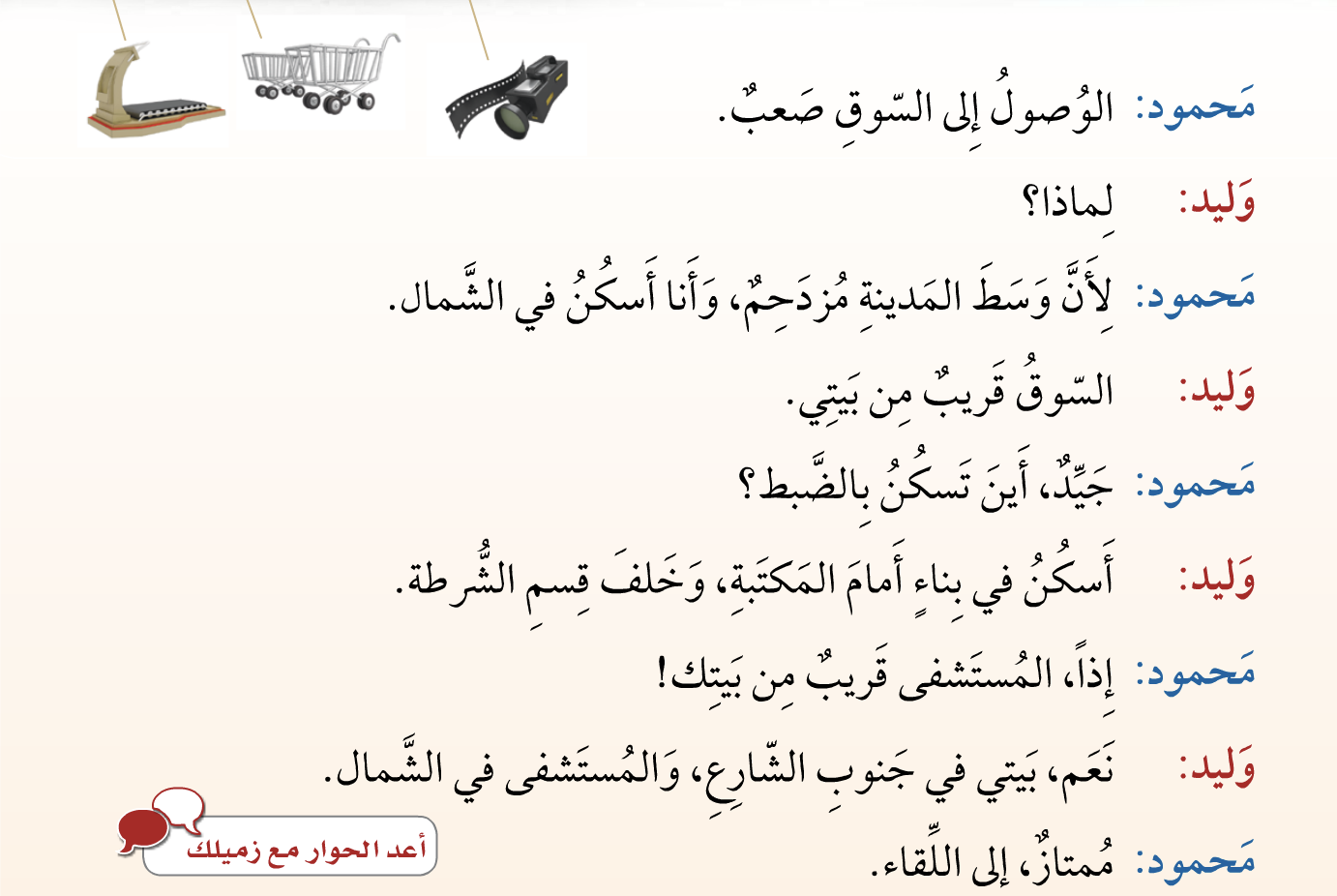 12
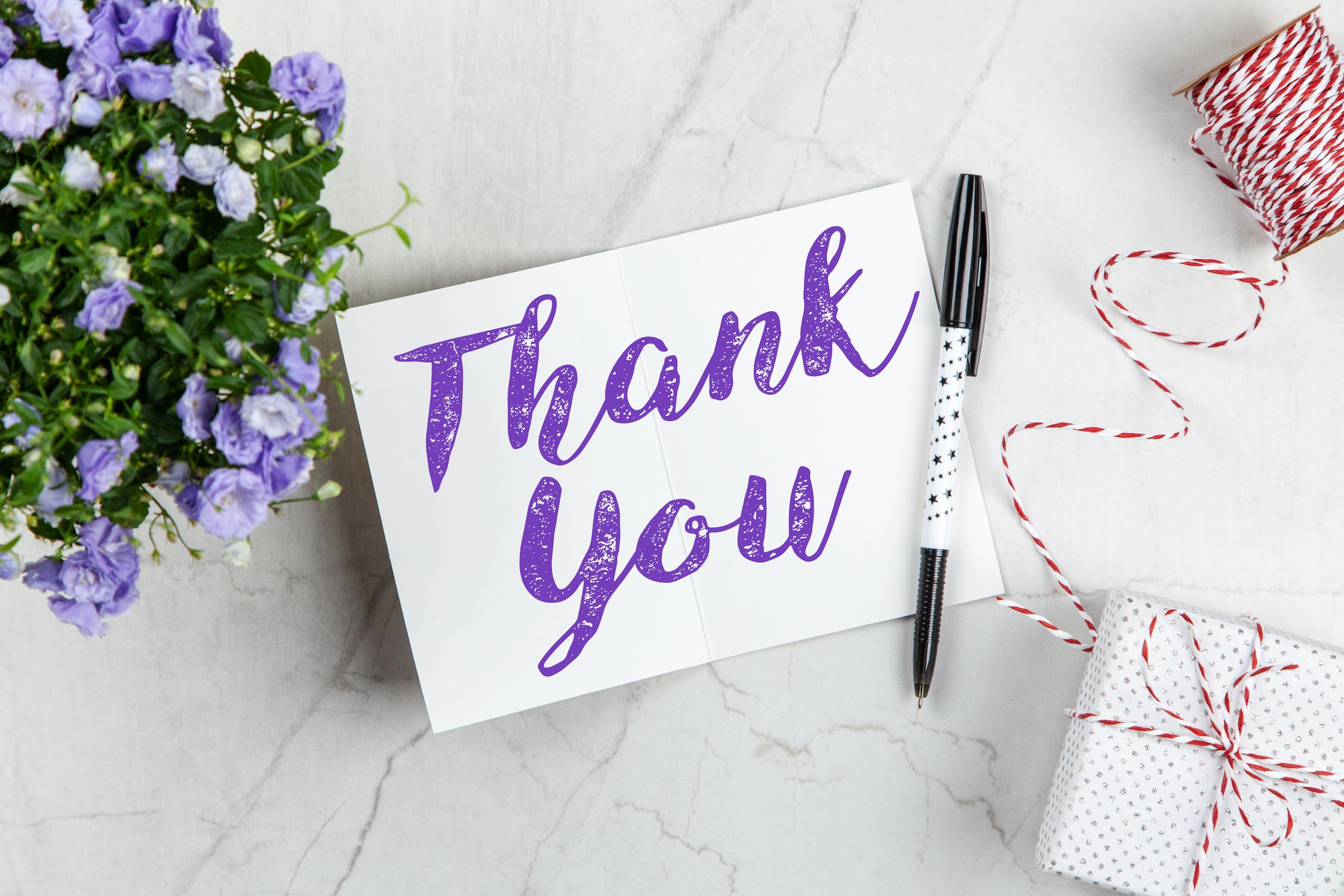 13